O
SELO DE
DEUS
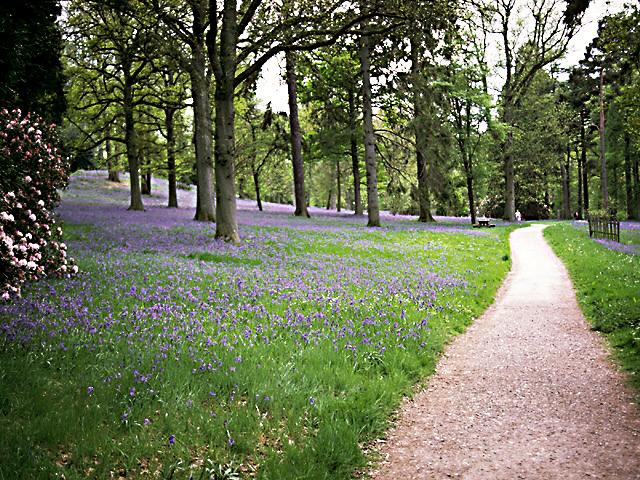 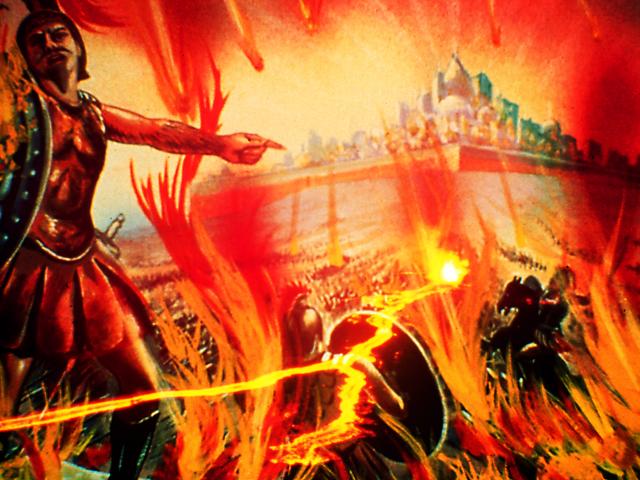 OS DOIS CAMINHOS
CAMINHO LARGO
CAMINHO ESTREITO
DEUS
DIABO
LUZ
TREVAS
ABEL
CAIM
VERDADE
MENTIRA
SALVAÇÃO
PERDIÇÃO
JUSTOS
ÍMPIOS
TRIGO
JOIO
OVELHAS
BODES
SELO DE DEUS
SELO DO DIABO
APOC. 7:1-3
4 ANJOS = PROTEÇÃO DE DEUS
4 CANTOS DA TERRA = 4 PONTOS CARDEAIS
SEGURANDO 
AS ÚLTIMAS 
PRAGAS
SEGURANDO OS VENTOS =
O ANJO CLAMOU:
NÃO SOLTE OS VENTOS AINDA,
PRECISO SELAR NA FRONTE, OS SERVOS DE 
DEUS.
QUAL É A DEFINIÇÃO
DE UM SELO?
DEUS
1. NOME =
CRIADOR
2. CARGO =
UNIVERSO
3. TERRITÓRIO =
ESTER 3:12- DAN. 6:8
ÊXODO 20:8-11
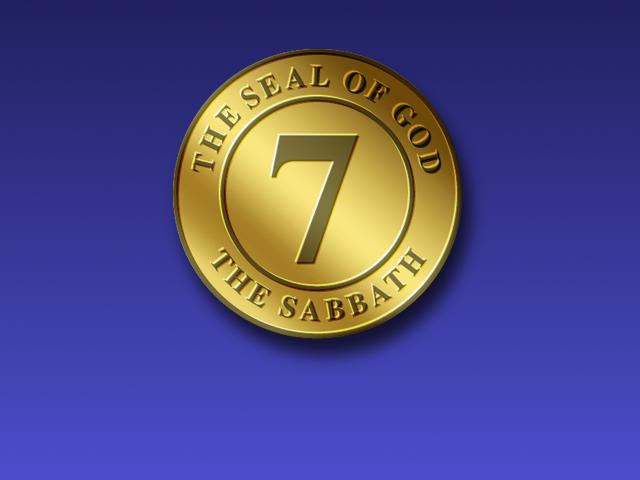 O SELO DE DEUS
O SÁBADO
ONDE ESTÁ O SELO
DE DEUS?
NA LEI
ISAÍAS 8:16
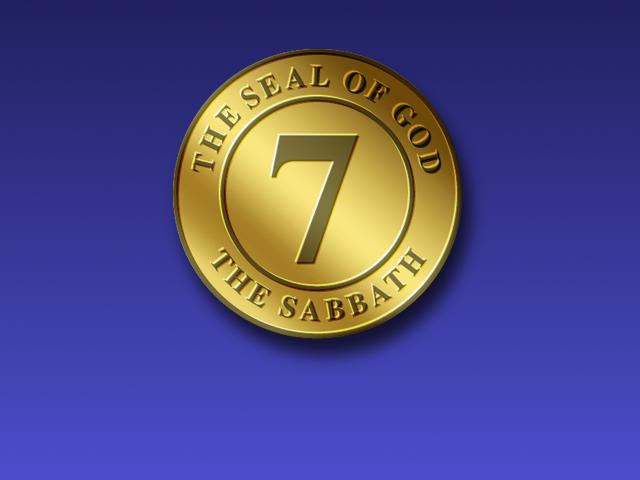 O SELO DE DEUS
O SÁBADO
QUAL É O SELO, O SINAL OU
A MARCA DE DEUS?
O SÁBADO
EZEQ. 20:20
QUEM GUARDOU O SÁBADO?
DEUS
JESUS
ADÃO E EVA
VIRGEM MARIA
ABRAÃO
APÓSTOLOS
PROFETAS
PAULO
ISAÍAS
AS MULHERES SANTAS
ISRAEL
"TODOS OS FILHOS DE
DEUS GUARDARAM O
SÁBADO"
E VOCÊ?
SÁBADO
DE PÔR DO SOL
A
PÔR DO SOL
O SENHOR DEUS:
DESCANSOU
ABENÇOOU
SANTIFICOU
?
?
SÁBADO
?
?
?
OU
?
?
DOMINGO?
?
O
SINAL
DA BESTA
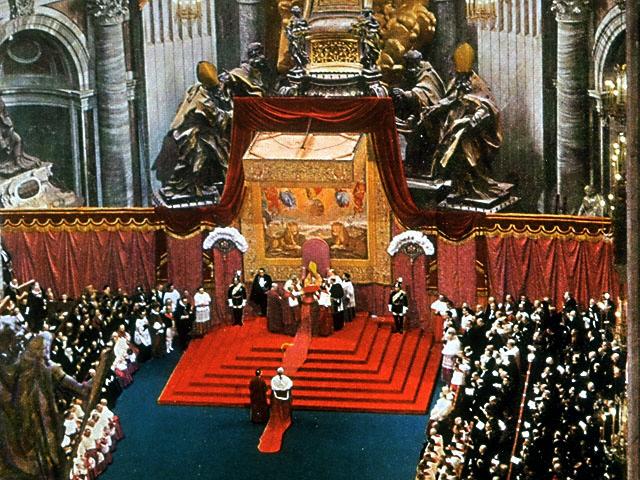 II TESS. 2:1-4
DAN. 7:25
“Tu és o pastor, tu és o médico,
tu és o diretor; finalmente, tu és
outro deus na Terra.”- 
Labbe and Cossart, History of
the Councils, vol 14, col 109.
“Todos os nomes que nas
 Escrituras se aplicam a Cristo, 
são aplicáveis ao papa.”- 
Belarmino, On The Autority of
Councils, Livro 2, cap. 17
“O papa tem poder para mudar
 os tempos, ab-rogar leis e 
dispensar todas as coisas,
mesmo os preceitos de Cristo.”-
Decreto de Translat.
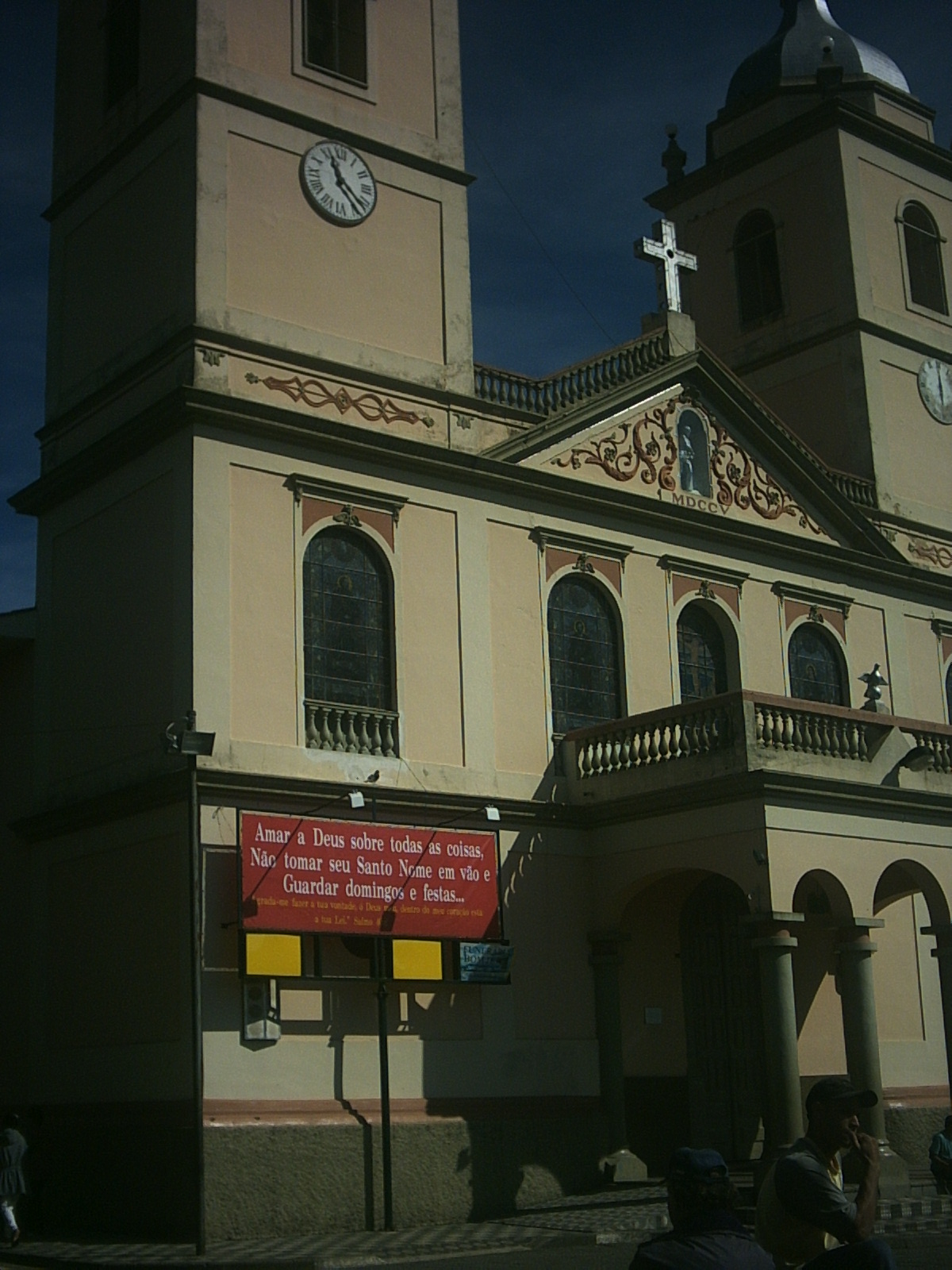 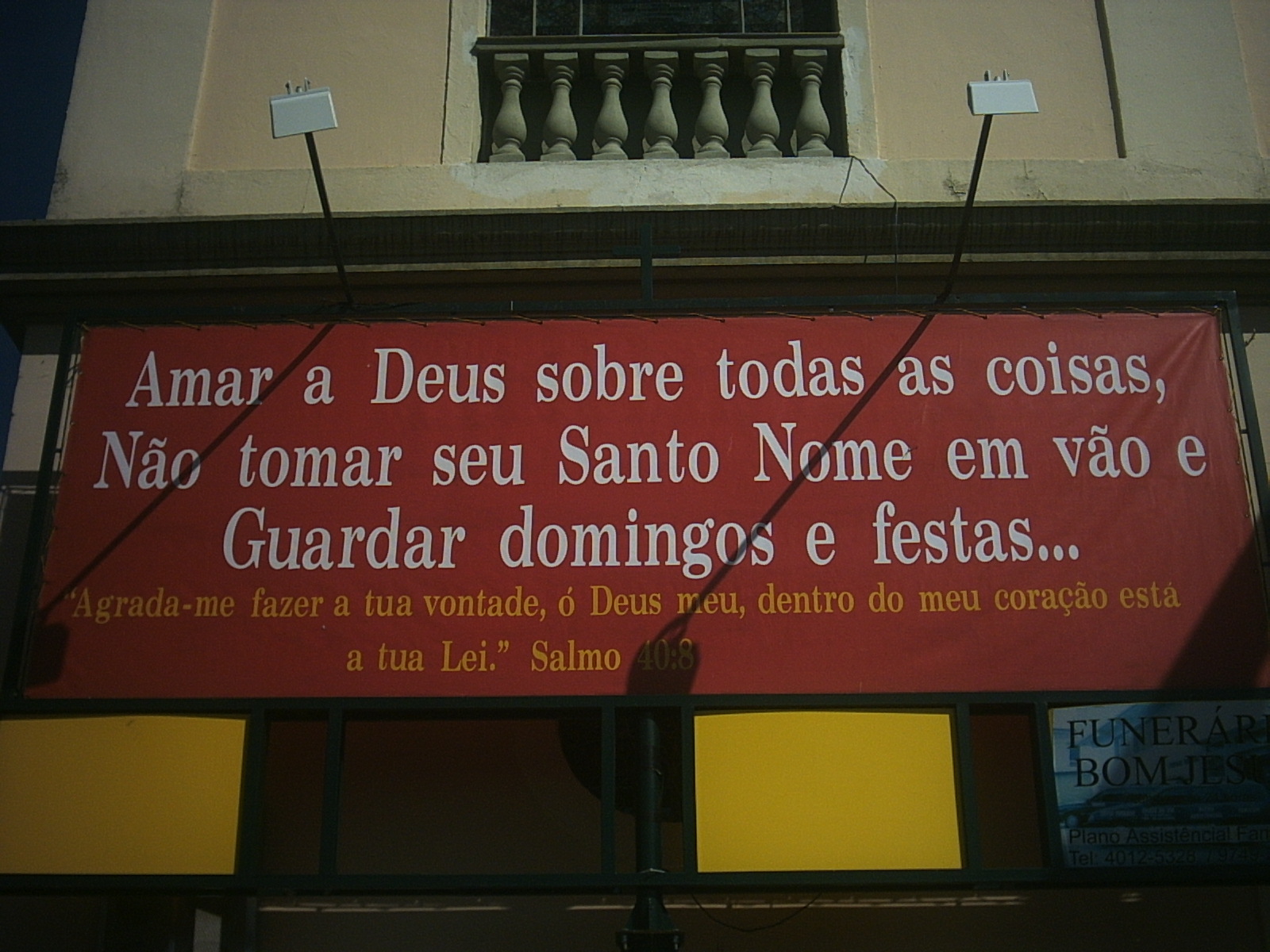 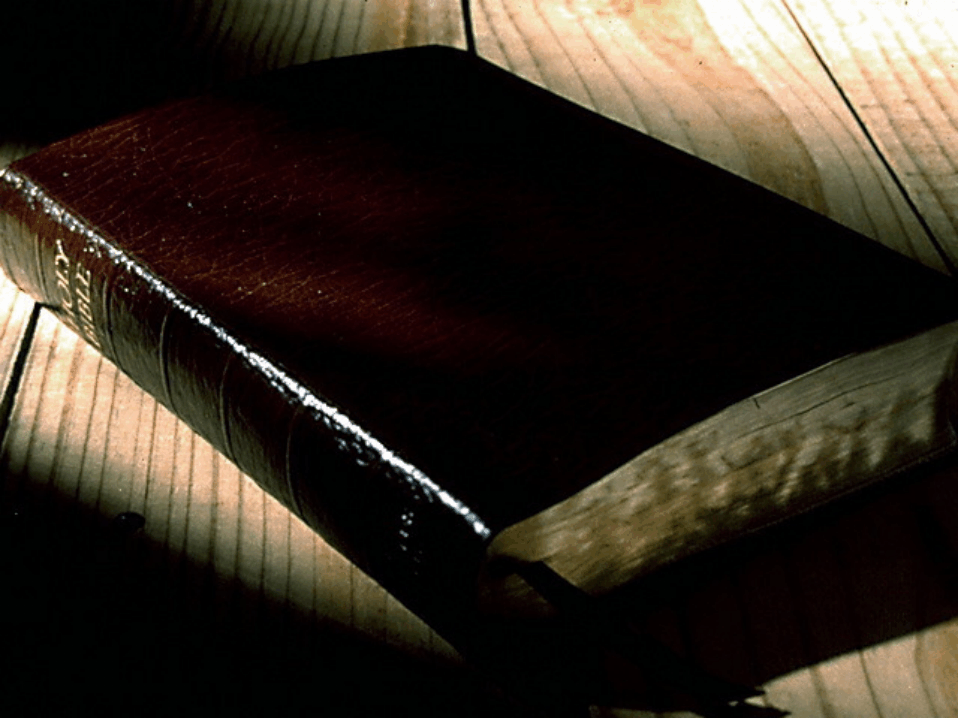 TEMPOS= ANOS 
(DAN.11:13)
DIA= ANO 
(NÚM. 14:34, EZ.4:6-7)
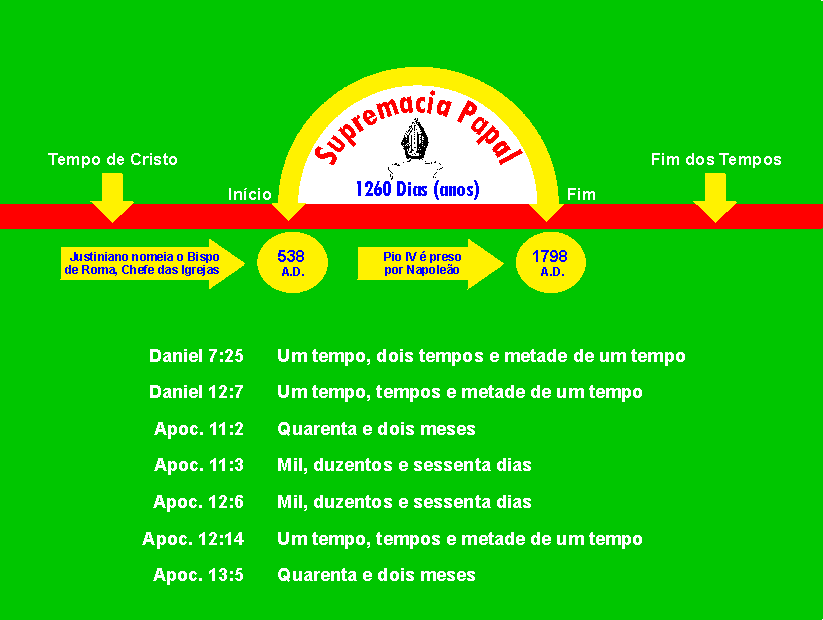 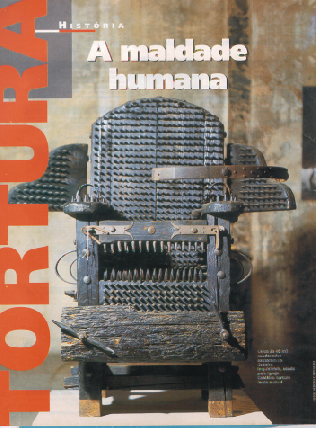 INSTRUMENTOS
DE
TORTURA
USADOS
NA
IDADE
MÉDIA
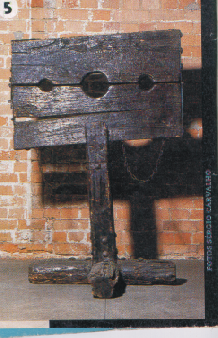 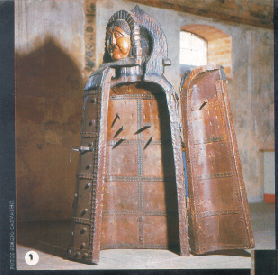 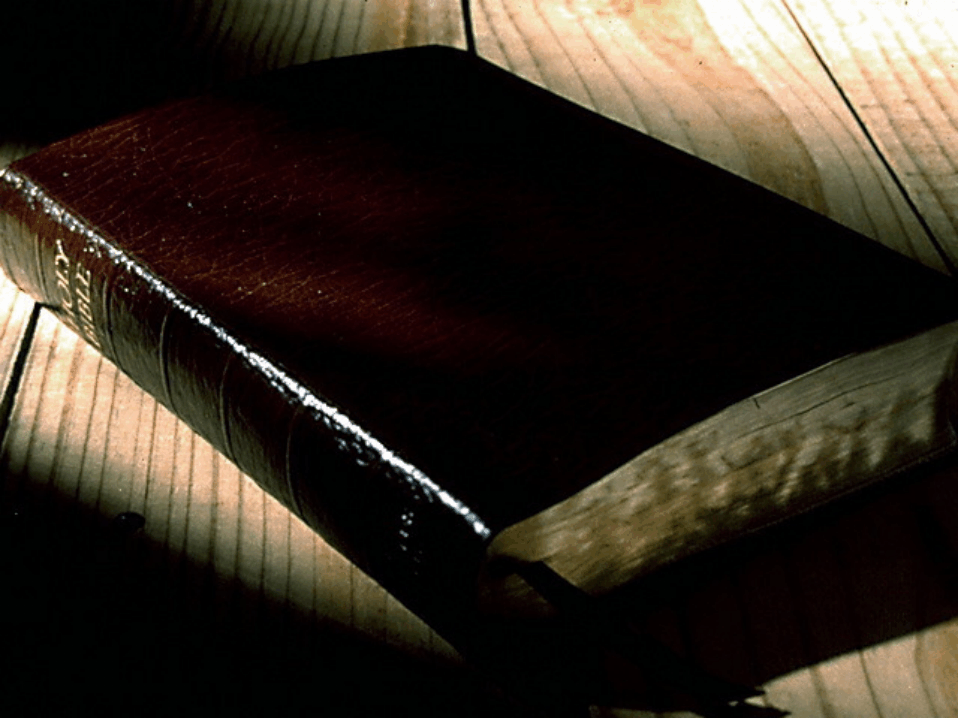 APOC. 13:1-10, 16-18
1798
1929
A SUPREMACIA PAPAL
GOLPE
MORTAL
A FERIDA MORTAL FOI CURADA
TODA A TERRA SE MARAVILHOU
SEGUINDO A BESTA
666
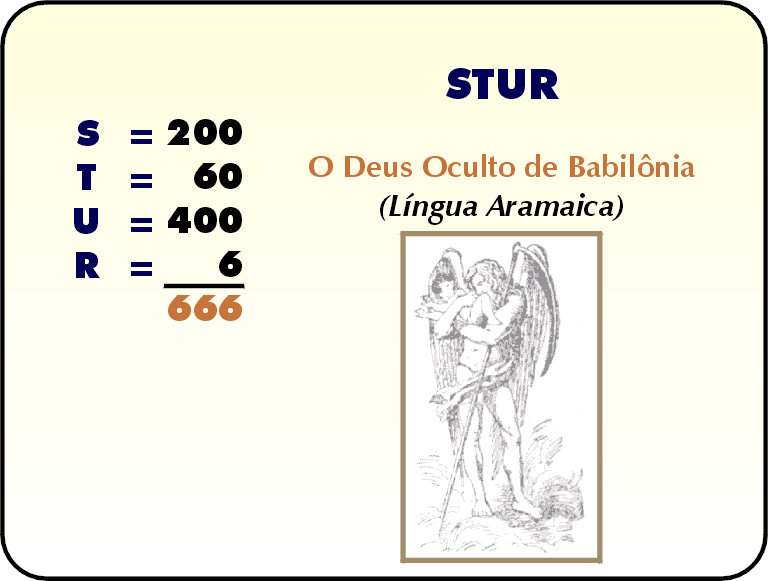 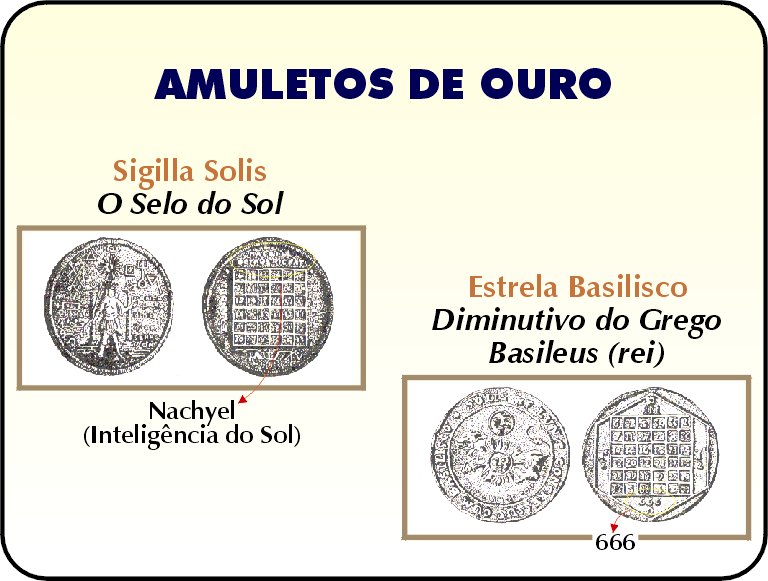 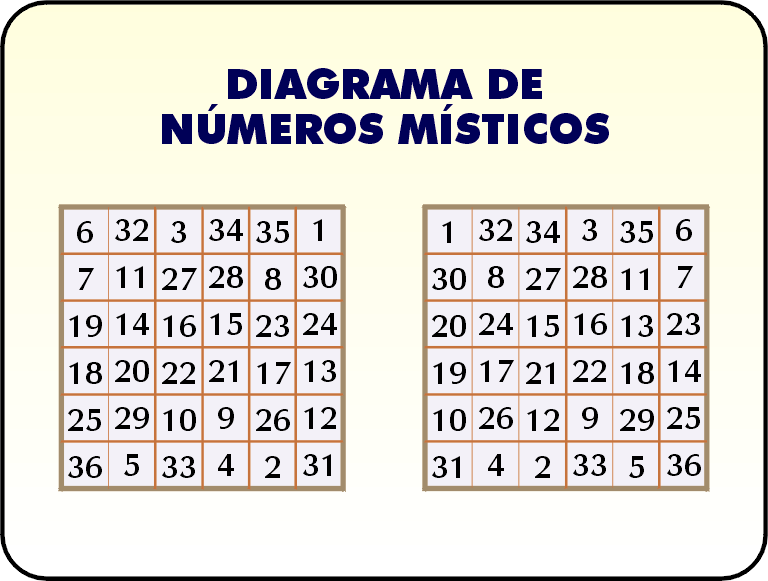 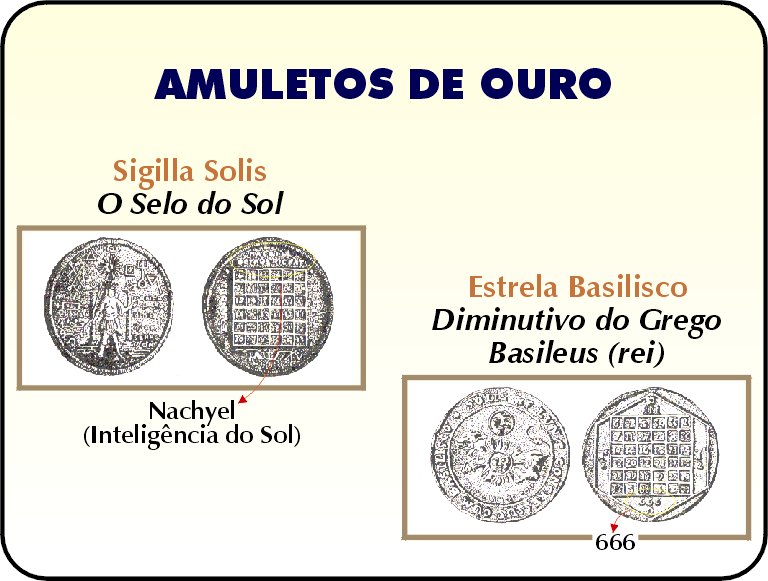 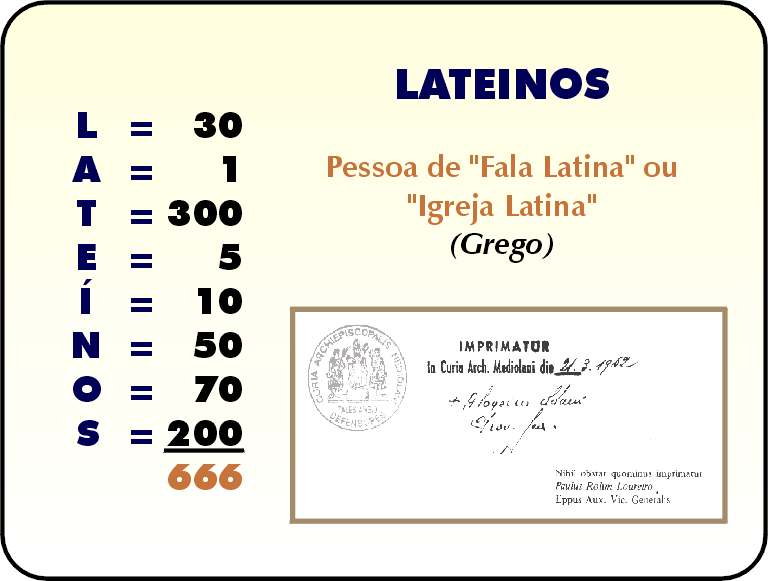 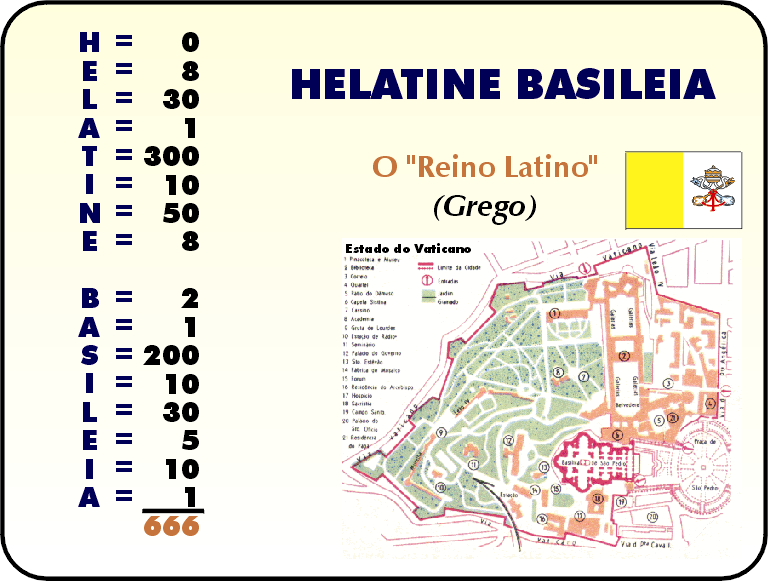 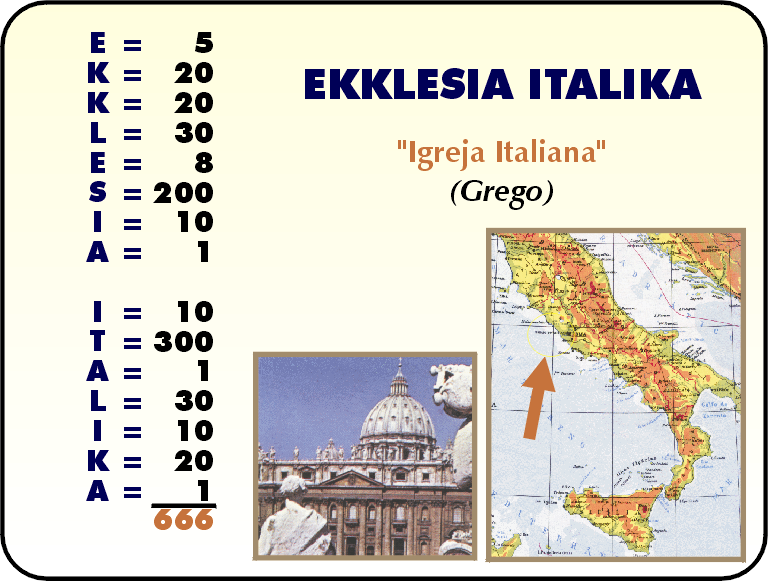 O NÚMERO DO SEU NOME
V
I
C
A
R
I
V
S
5
=
=
=
=
=
=
=
=
D
E
I
F
I
L
I
I
500
0
=
=
=
=
=
=
=
=
1
0
1
100
1
50
0
1
501
0
1
+
112
1
53
53
5
666
0
É O NÚMERO
DE HOMEM.
112
“ SEGUIR OS 
ENSINOS DA
BESTA É
ADORAR O
DRAGÃO ”
A SUPREMACIA PAPAL
QUEM SÃO OS
ADORADORES DA
BESTA?
“AQUELES QUE NÃO TEM O NOME NO LIVRO DA VIDA”
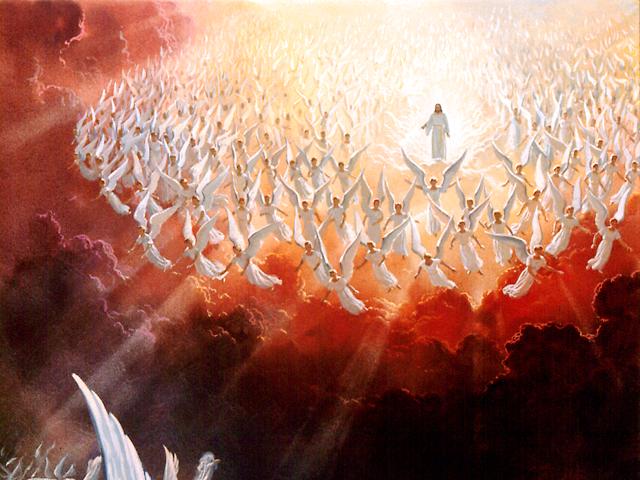